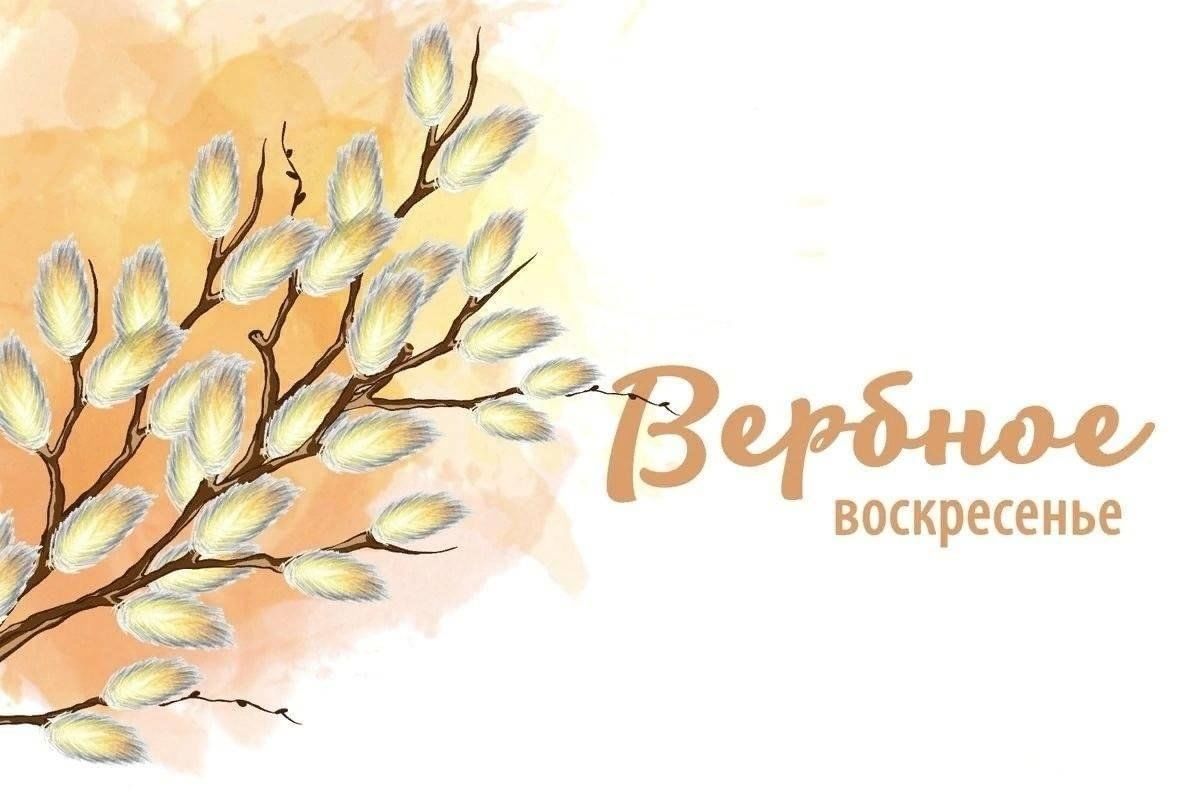 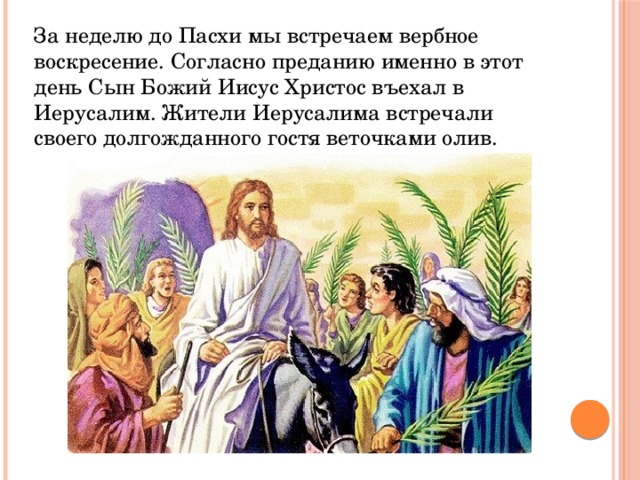 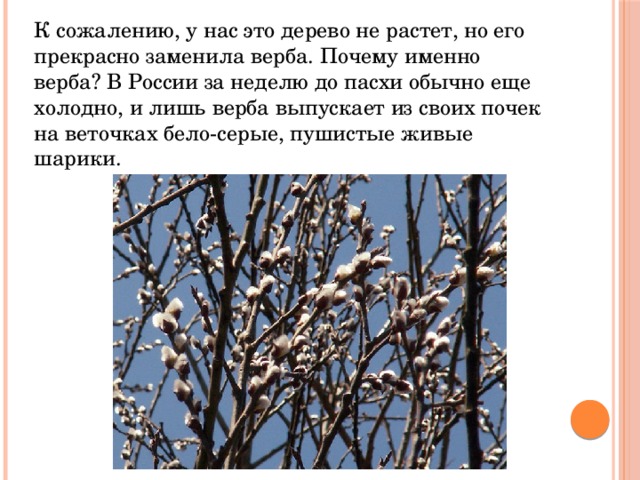 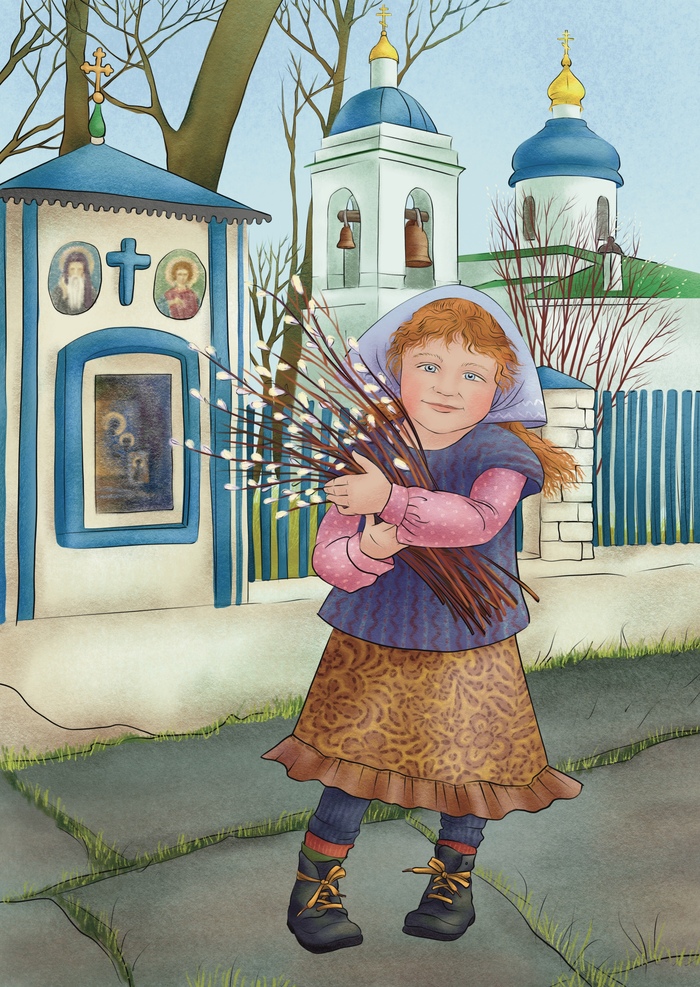 В конце службы верба освящается святой водой.
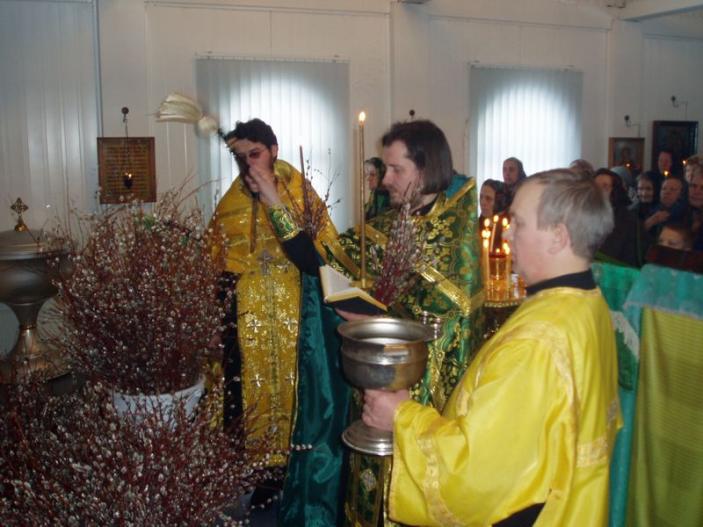 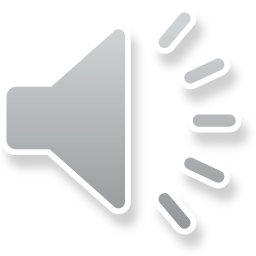 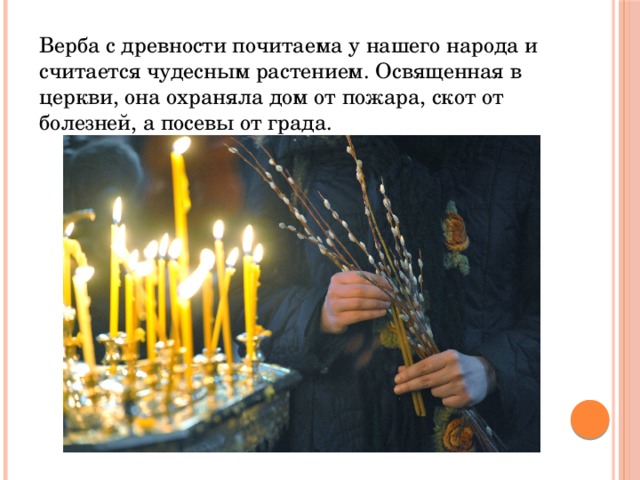 Считается, что верба обладает огромной целительной силой и помогает избавиться от всего плохого, 
что скопилось в доме за год. 
Освященные вербы принято хранить в доме весь год рядом с иконами.
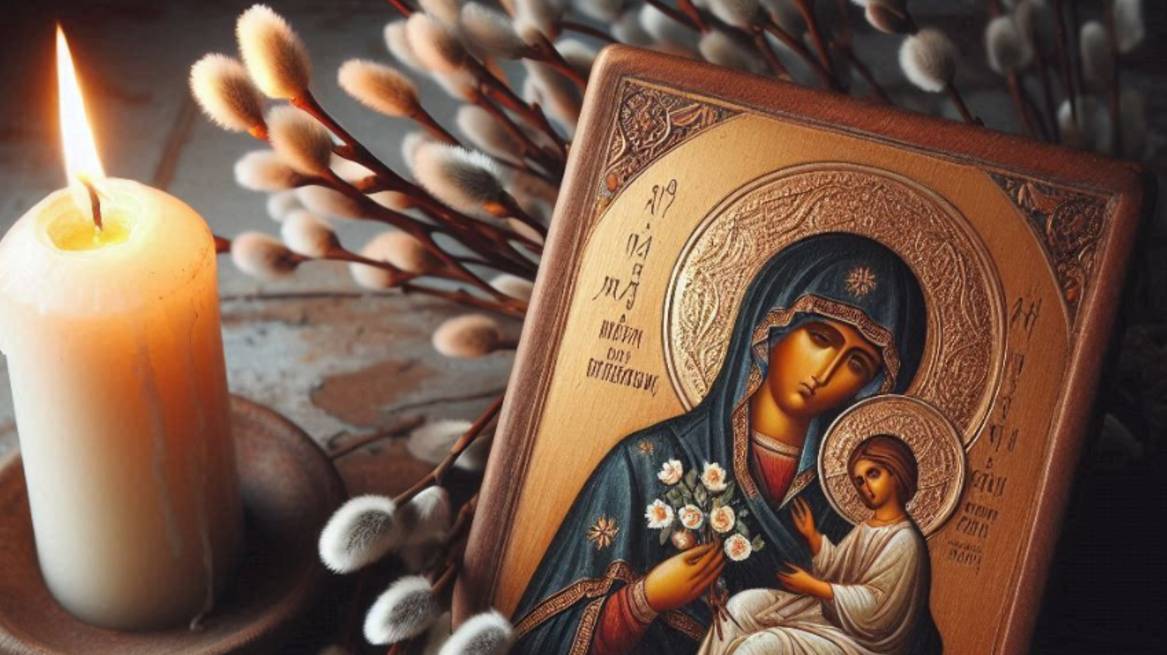 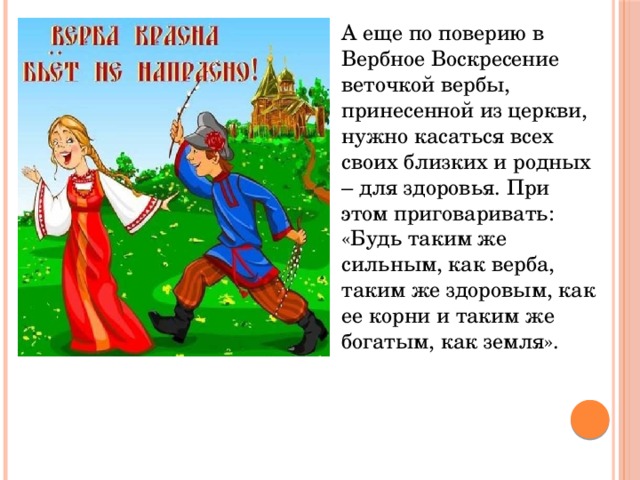 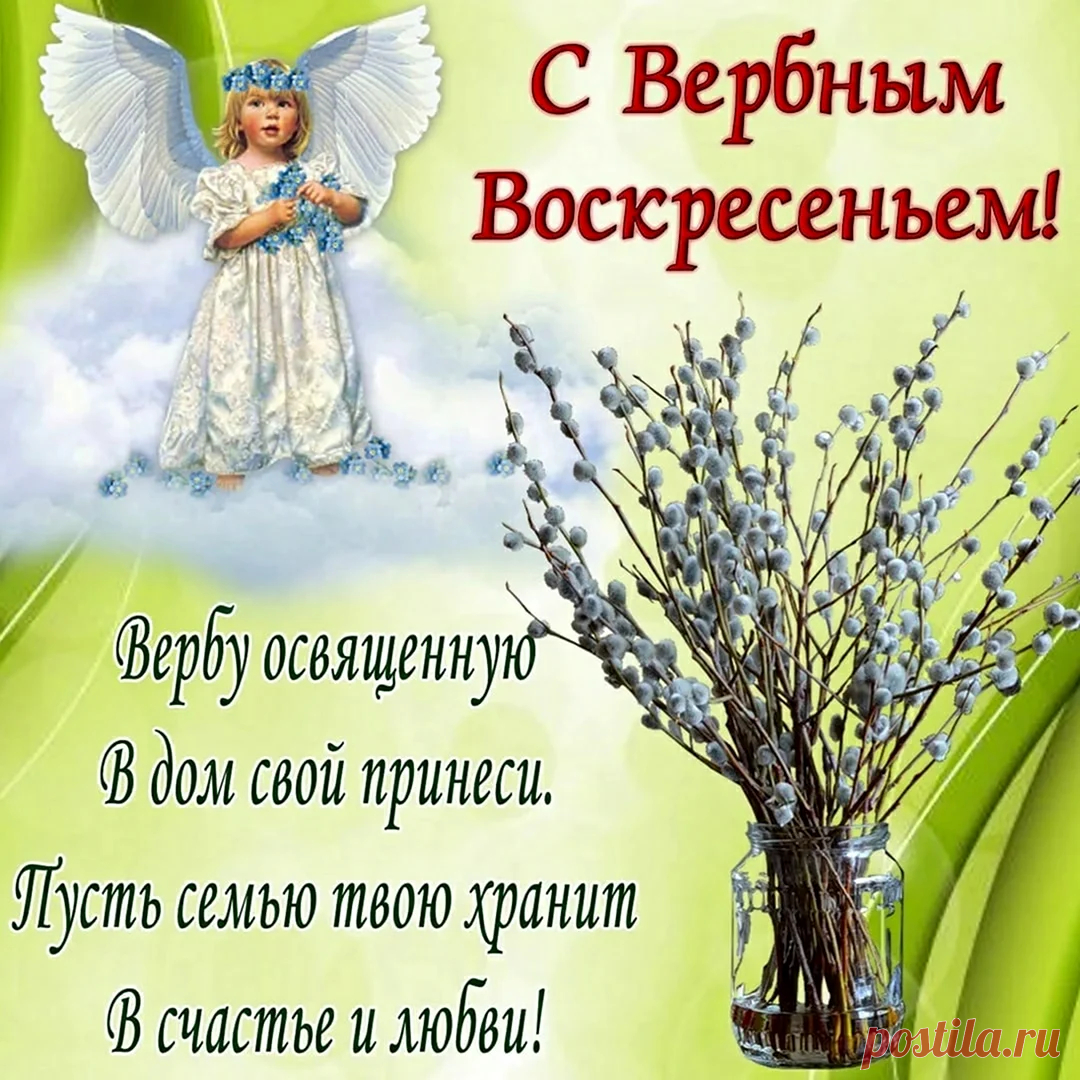 Источник информации:
https://videouroki.net/razrabotki/priezientatsiia-na-tiemu-vierbnoie-voskriesieniie.html